Проект: «ГОРОДА ЕВРОПЫ»
Прага
(Чехия)
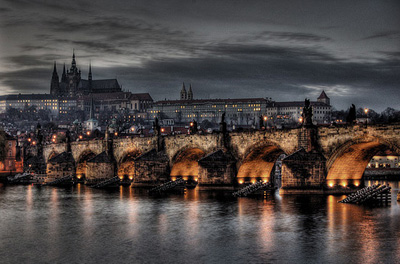 Презентацию подготовили: Елизавета Иляхина, Полина ВеселковаРуководитель: Ерохина Наталья Васильевна
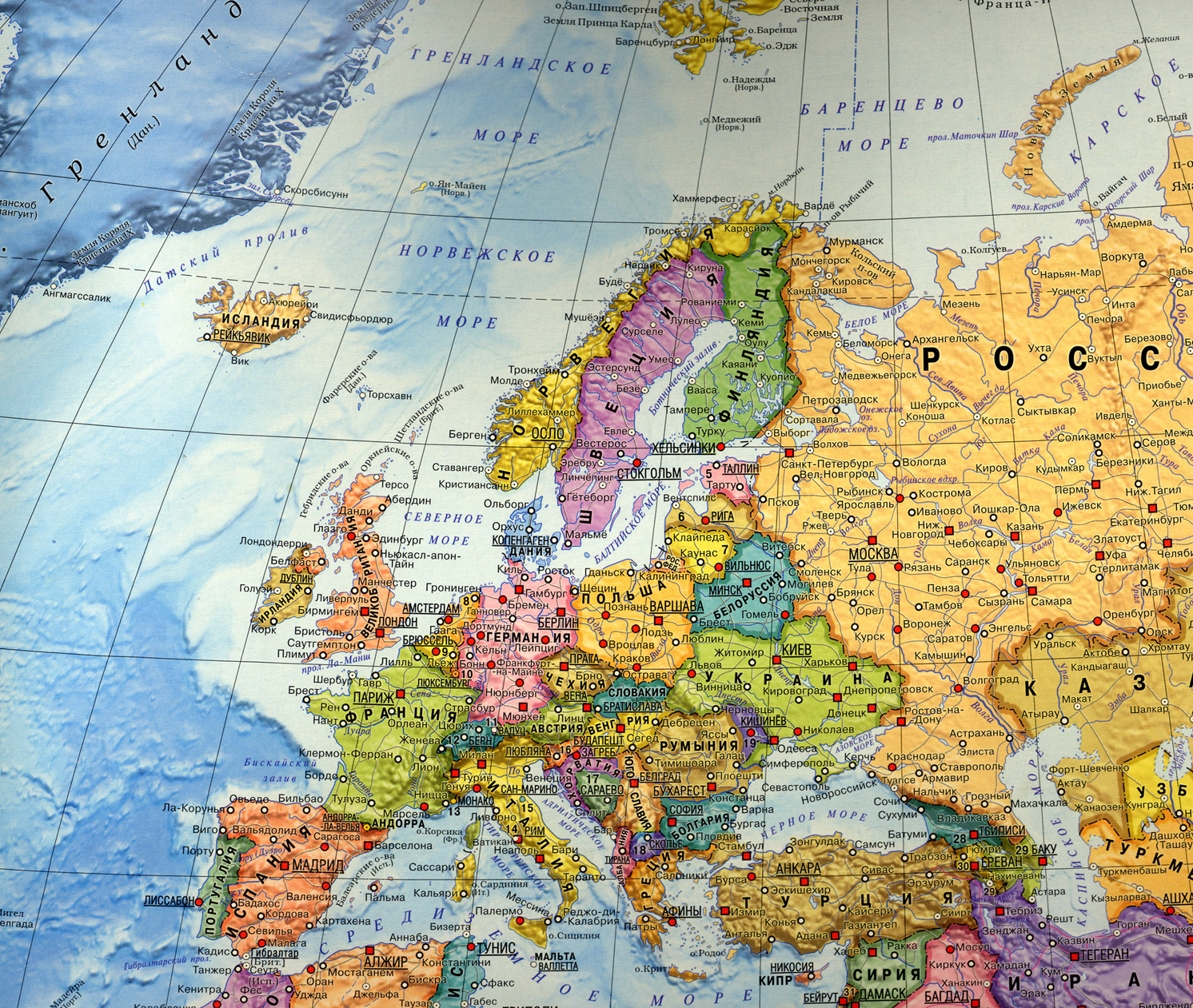 НА САМОЛЕТЕ –
2 ч. 50 мин.
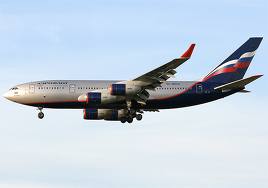 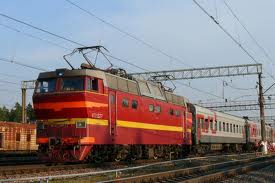 НА ПОЕЗДЕ – 30 ч.
Чехия
Флаг Чехии
Чешские кроны
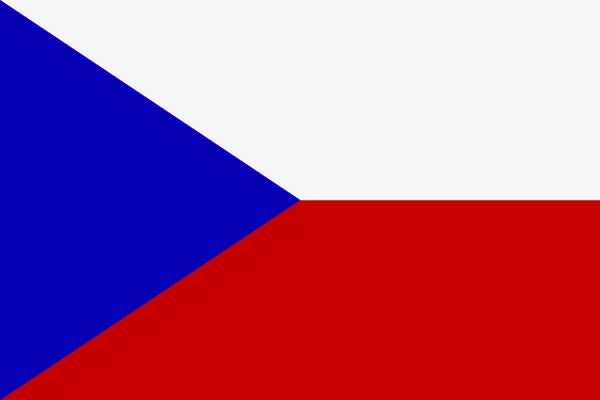 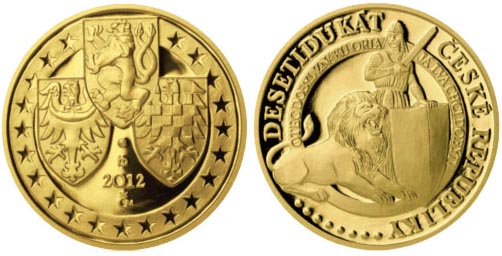 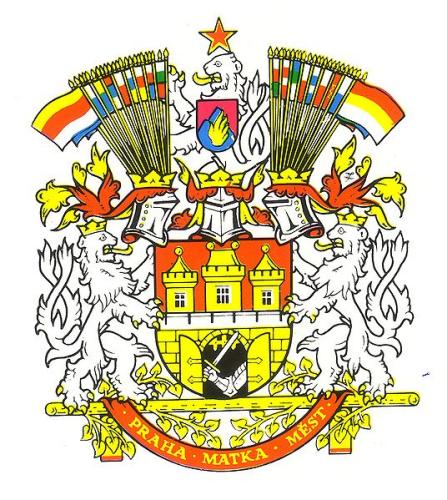 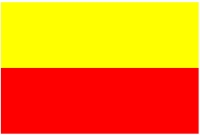 Флаг Праги
Герб Праги
Река Влтава
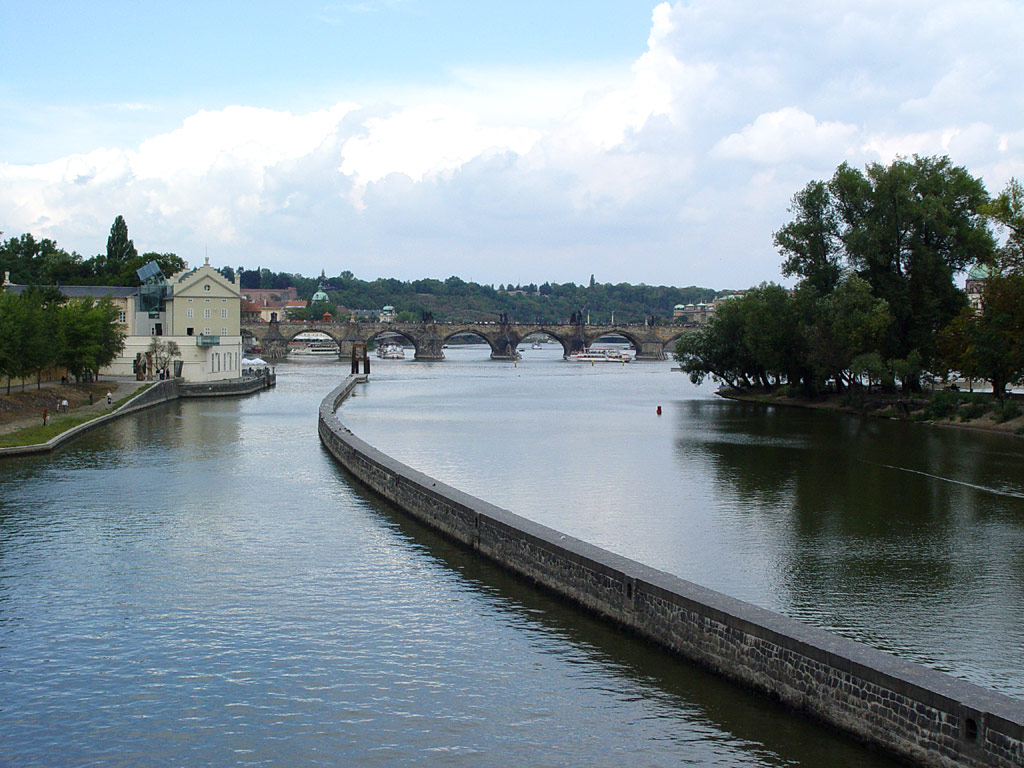 Жители Праги
Сейчас в Праге проживает около 1 млн. 200 тыс. человек
Сравните! В Москве проживает 12 миллионов человек
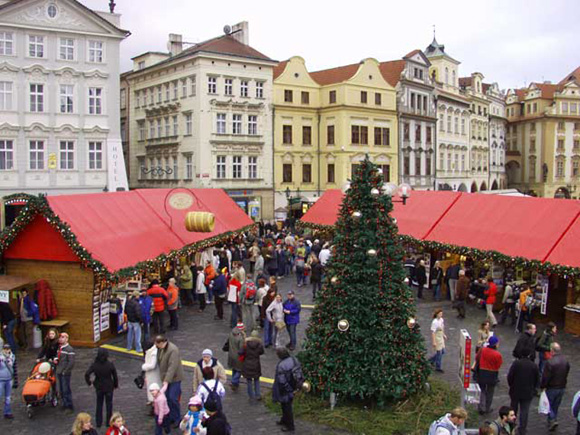 Прагу ежегодно посещают около 4 миллионов туристов со всего мира!
Климат Праги
Мягкий, умеренно континентальный
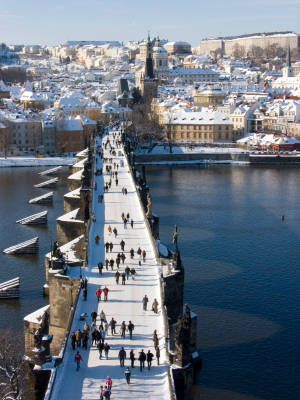 Летом от +15 до +35
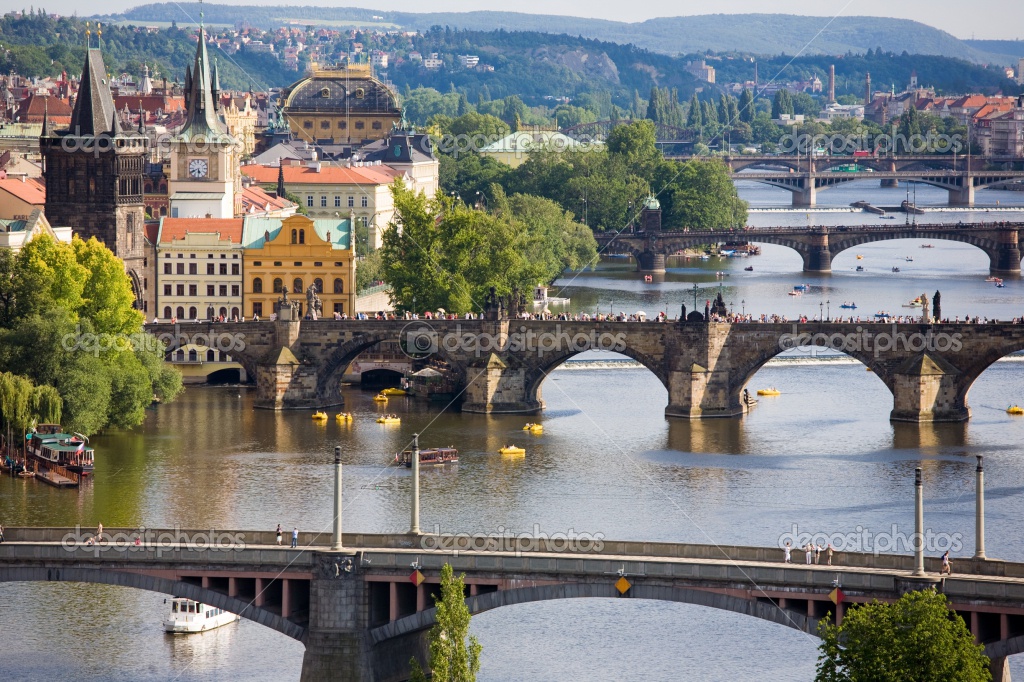 Зимой от +5 до - 15
Площадь города составляет 496 км².
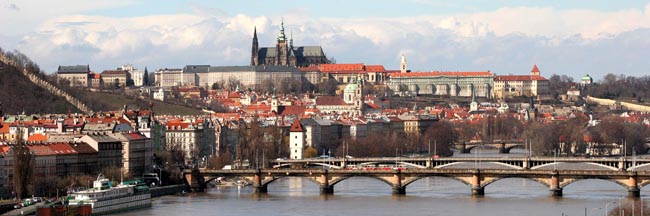 Пражский Град
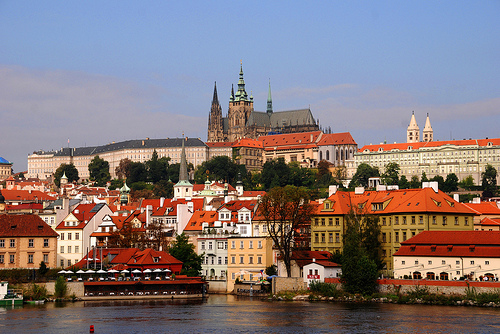 Карлов мост
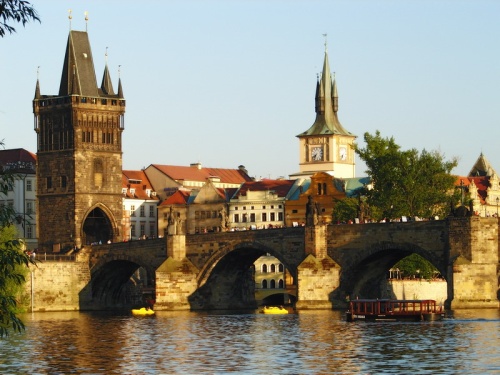 Астрономические часы
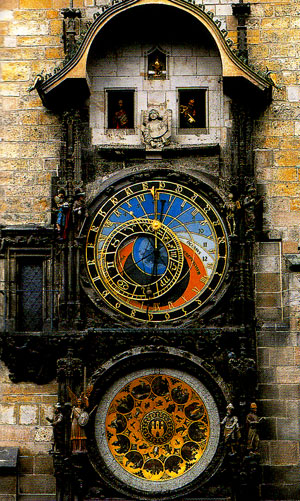 Собор Святого Вита
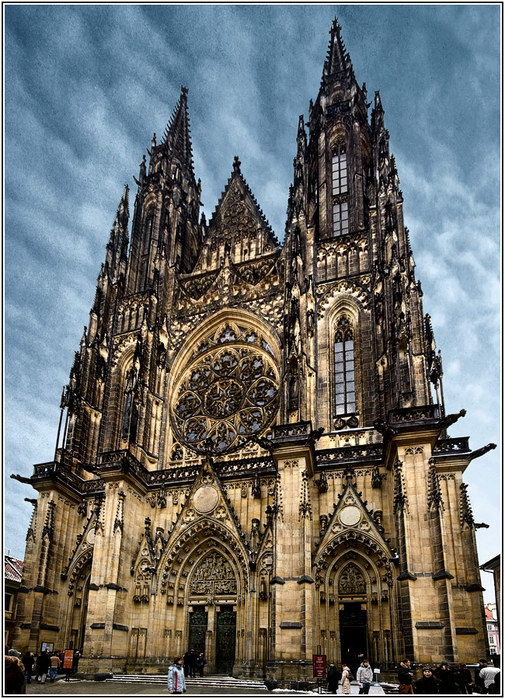 Сословный театр
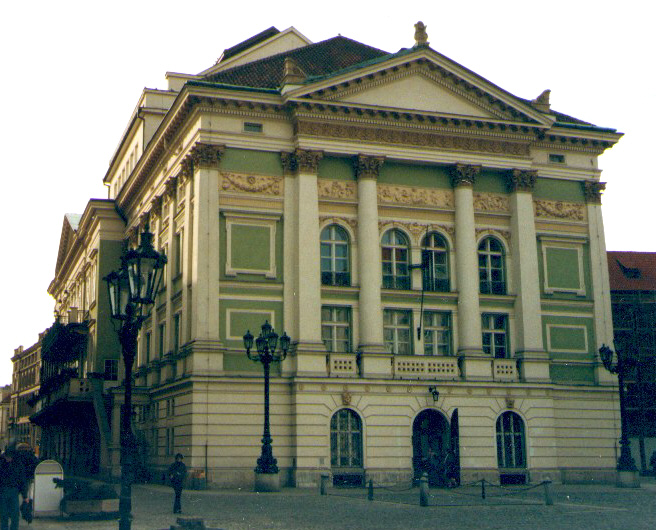 Церковь Святого Николая
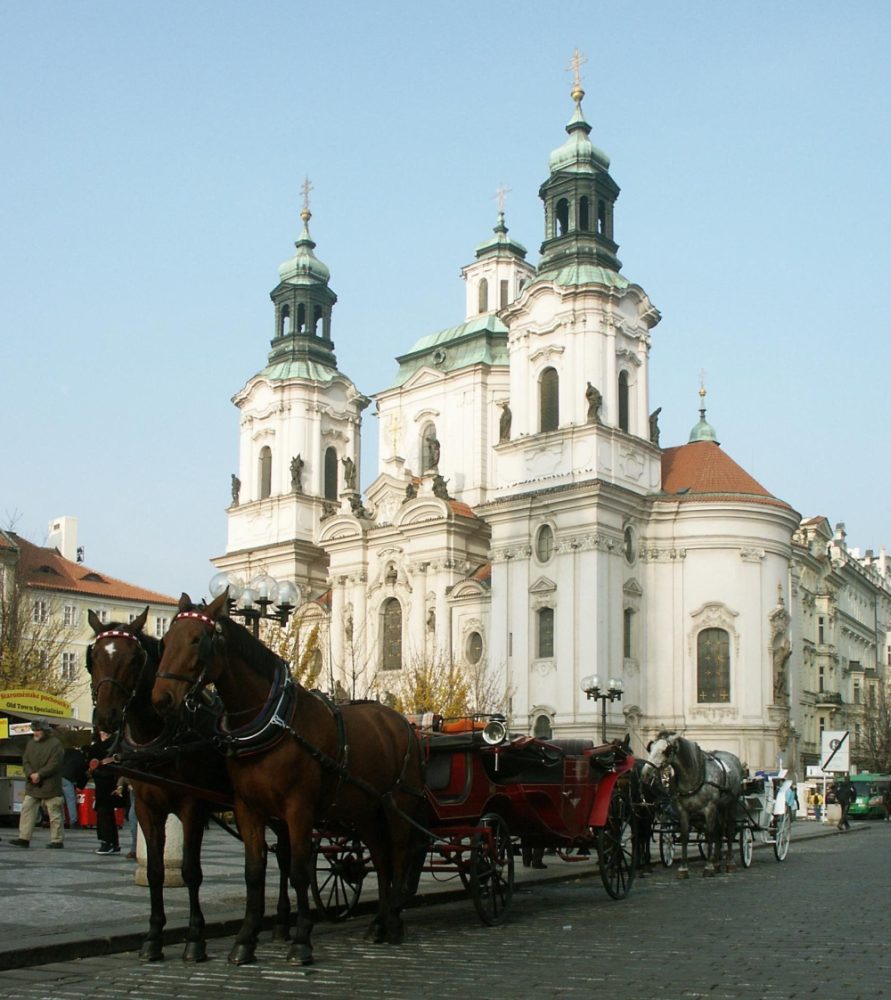 Петршин холм
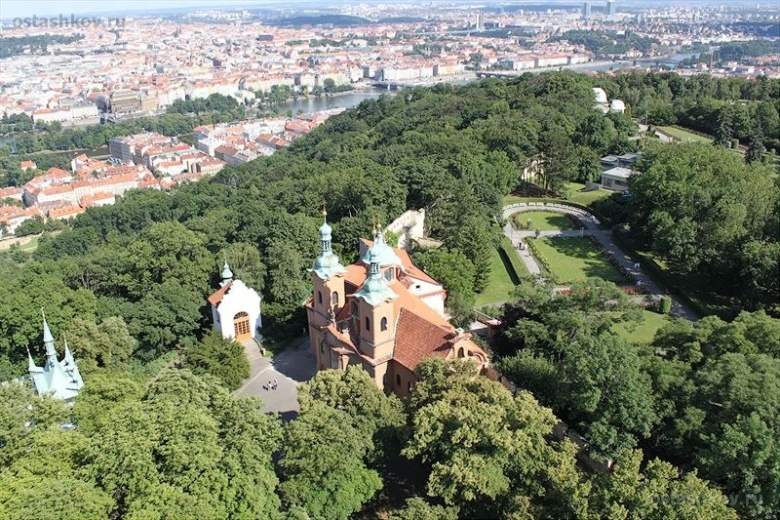 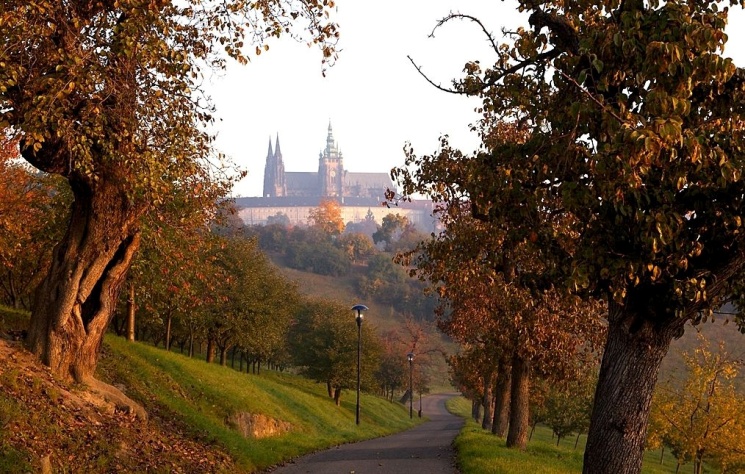 Страговский монастырь
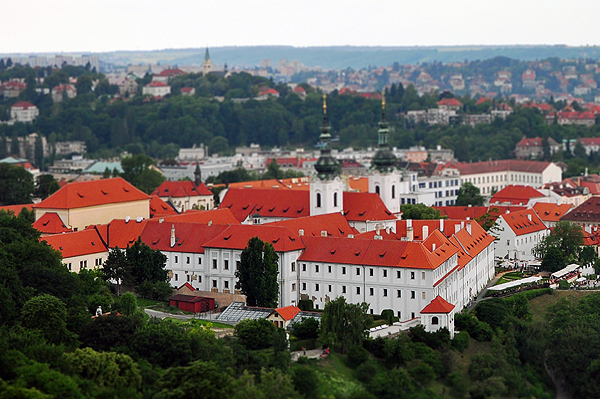 Телевизионная башня
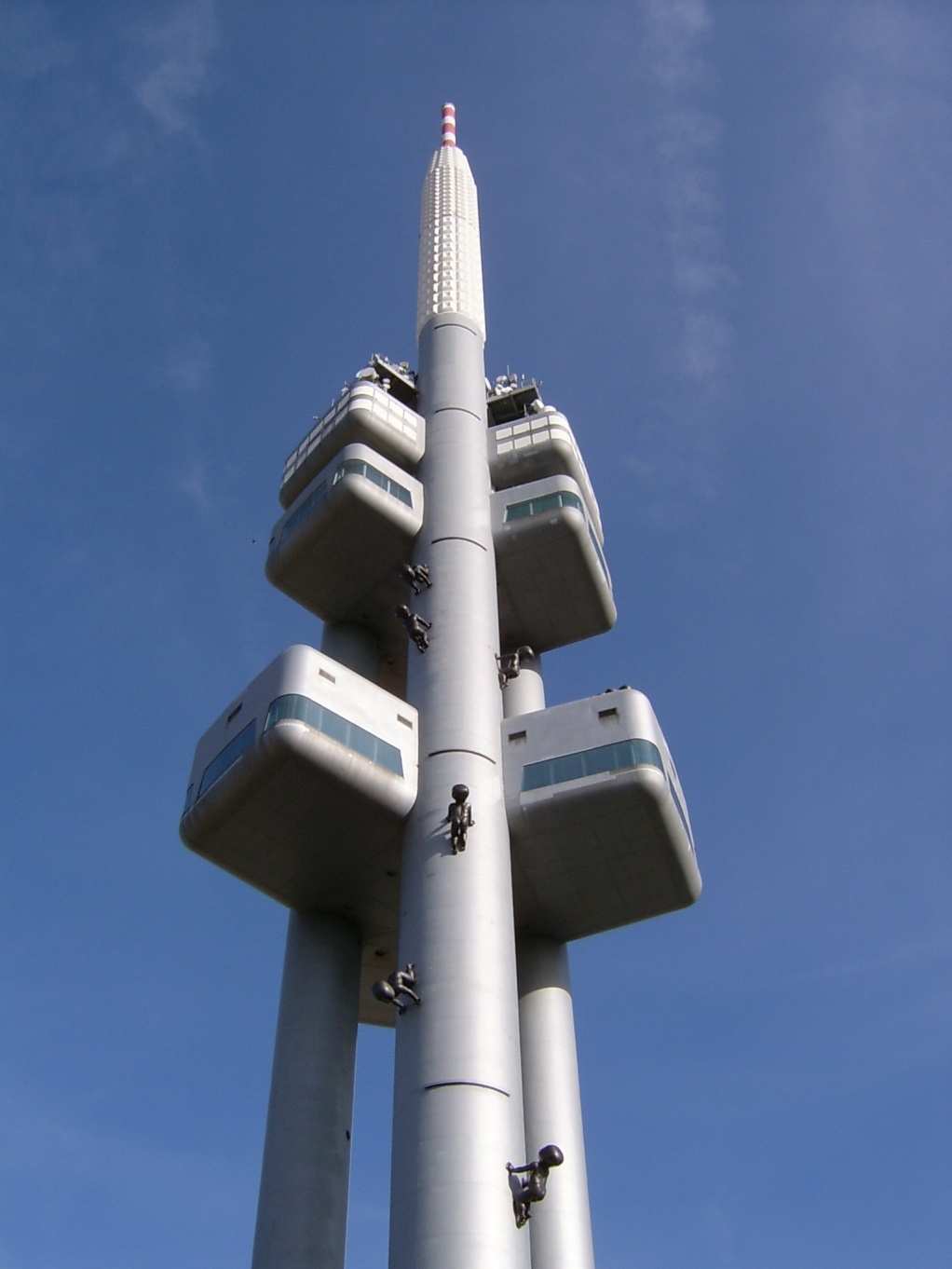 Чешская кухня
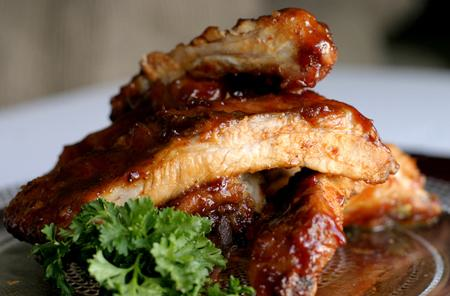 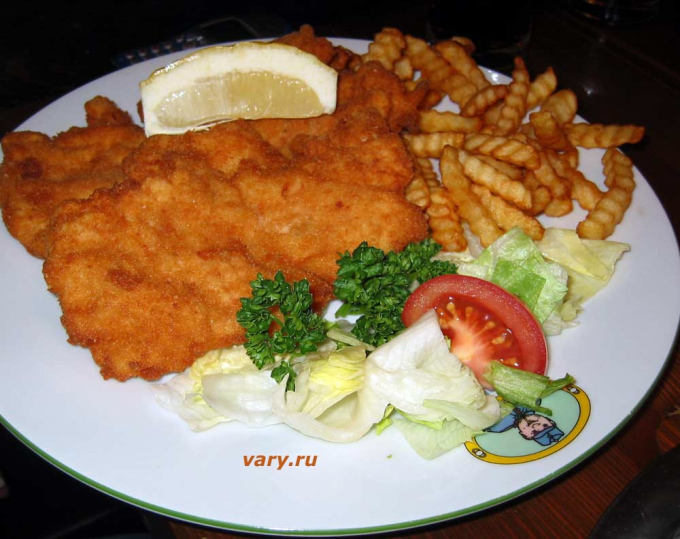